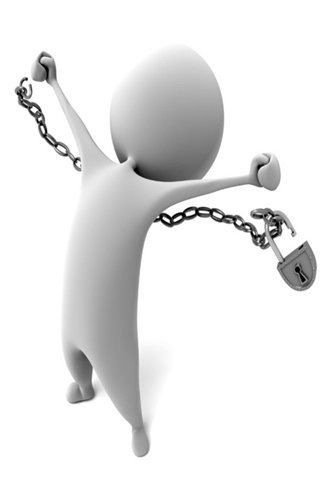 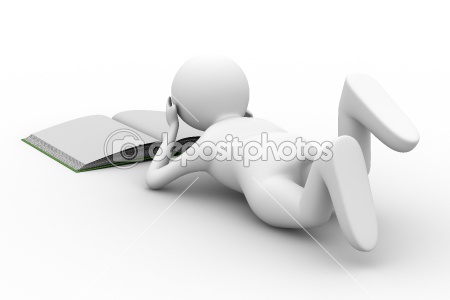 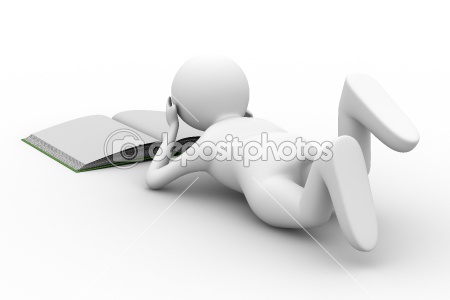 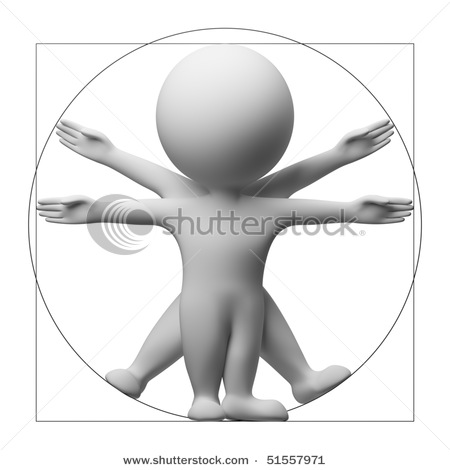 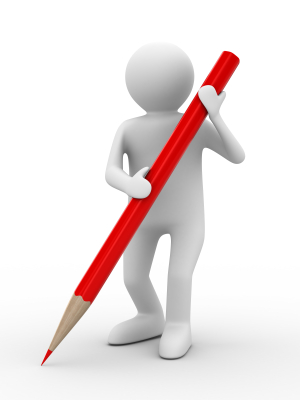 Вступ до навчальної дисципліни «теорія пізнання». Сутність і сенс пізнання. Місце пізнання в системі різних способів духовного освоєння світу
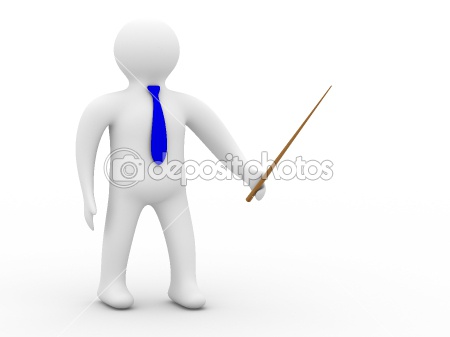 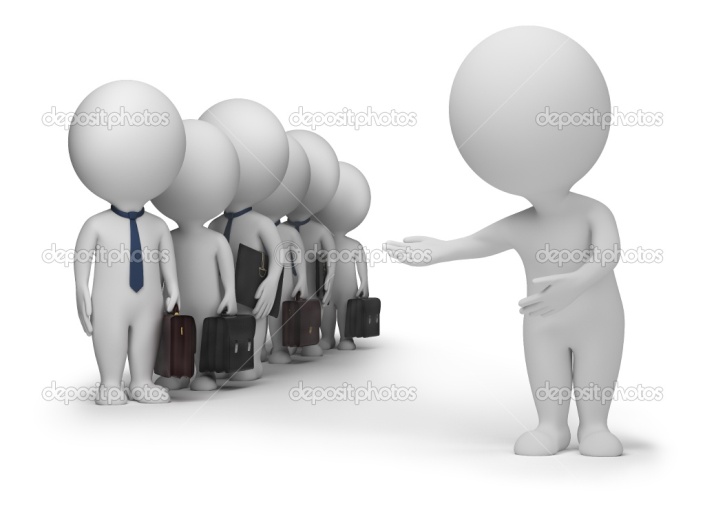 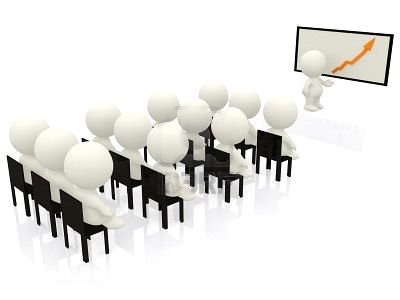 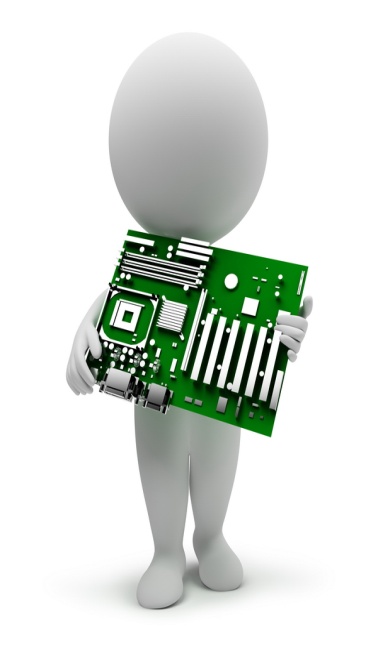 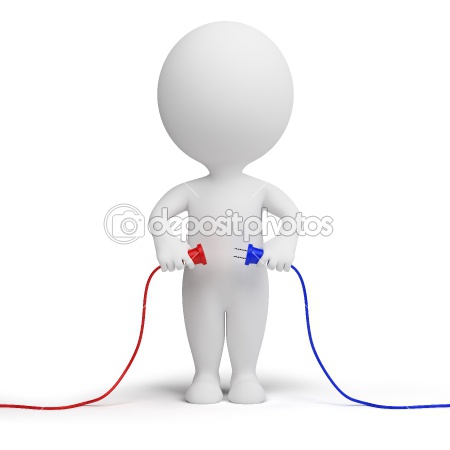 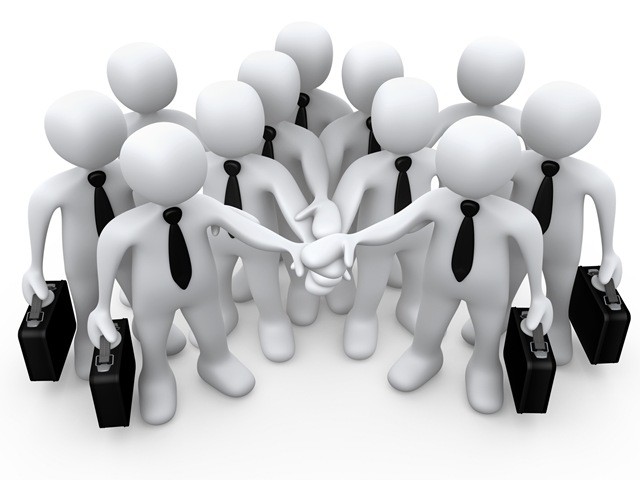 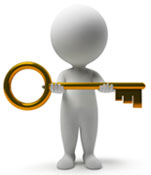 План
Теорія пізнання як галузь наукового знання.
Пізнання як вид діяльності. Яку роль займає пізнання в структурі людської діяльності?
Діалектика суб’єкта і об’єкта в пізнавальній діяльності. 
Способи духовного освоєння світу людиною та місце в них пізнання.
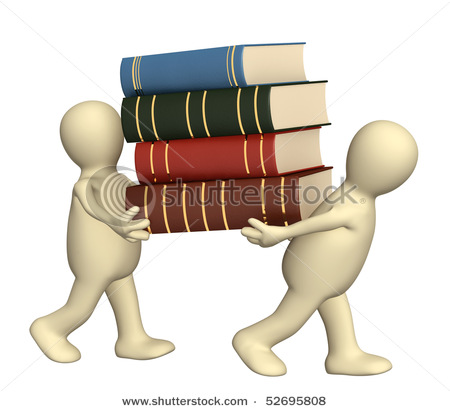 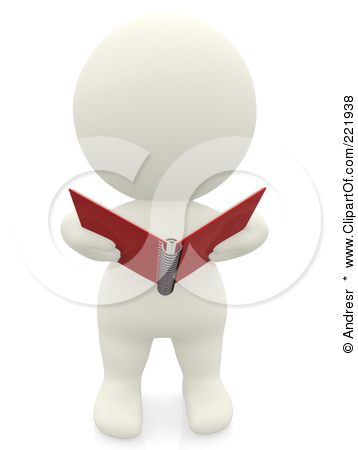 Теорія пізнання як галузь наукового знання
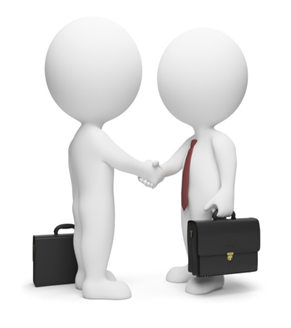 Теорія пізнання
Теорія пізнання – це загальна теорія, 
яка пояснює саму природу пізнавальної діяльності людини, у якій би галузі науки, мистецтва або життєвої практики вона б не здійснювалася. Теорія пізнання розвивалася разом з філософією протягом усієї всесвітньої історії.
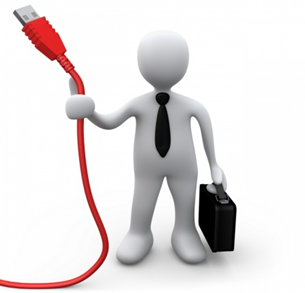 ТЕОРІЯ ПІЗНАННЯ
Теорія пізнання ще називається гносеологією або епістемологією. Ці терміни мають грецьке походження: gnosis – пізнання, знання; episteme – знання, наука. В нашій рідній мові термін «знання», рівно як і «пізнання» несе в собі два основні значення. По-перше, знання як певна даність, здобутий факт; по-друге, процес узнавання, добича знання – тобто пізнання.
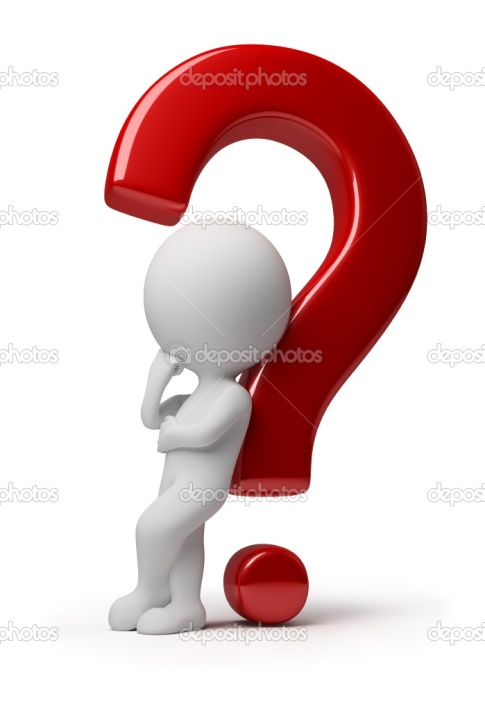 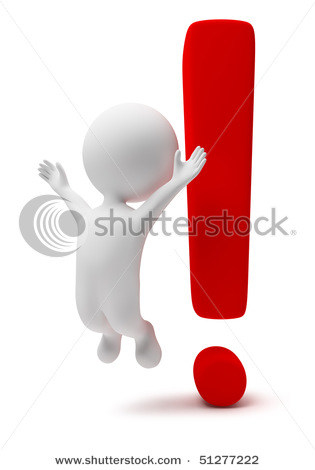 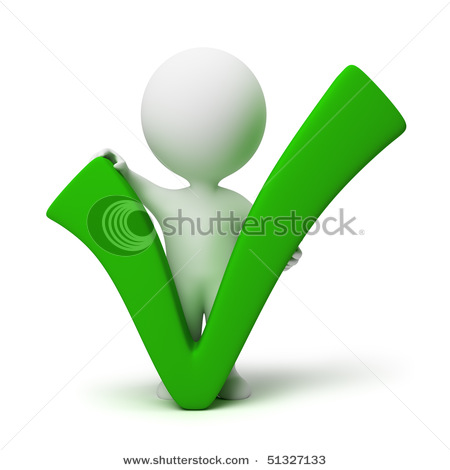 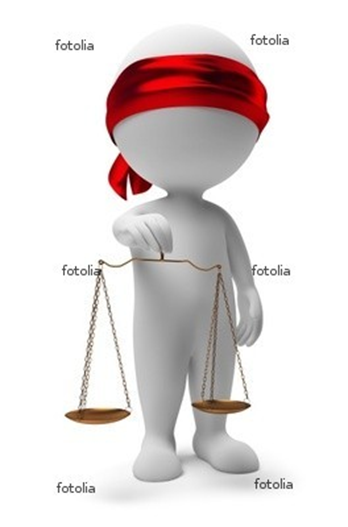 ТЕОРІЯ ПІЗНАННЯ
На сучасному рівні теорія пізнання 
представляє собою результат узагальнення усієї історії розвитку пізнання світу. Вона досліджує природу людського пізнання, форми й закономірності переходу від поверхневого уявлення про певні речі і явища до осягнення їхньої
сутності, тобто отримання істинного 
знання, а у зв’язку з цим теорія пізнання 
розглядає питання про шляхи досягнення
істини та її критеріях.
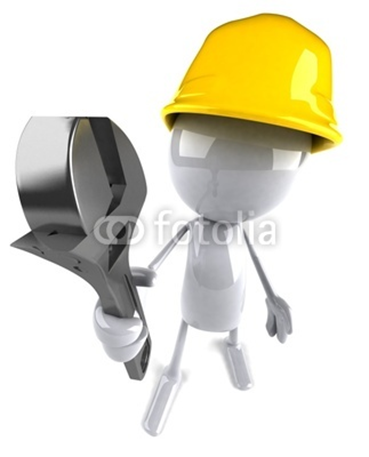 ТЕОРІЯ ПІЗНАННЯ
ТЕОРІЯ ПІЗНАННЯ
Одним з нагальних питань теорії пізнання є про те, який практичний сенс має достовірне знання про світ, про саму людину та суспільство. Усі ці питання та багато інших утворюють широке коло проблематики теорії пізнання, яка врешті решт повинна дати головну відповідь на питання – що є знання?
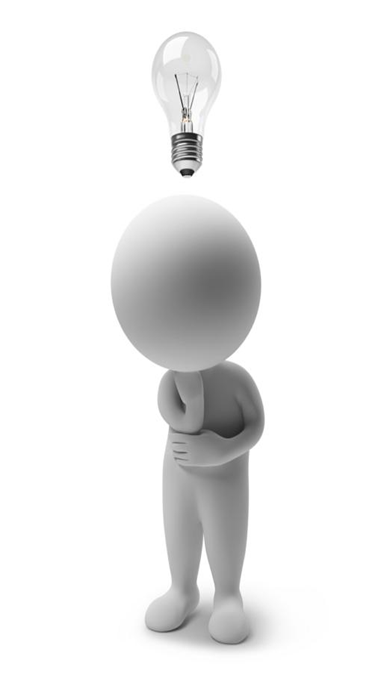 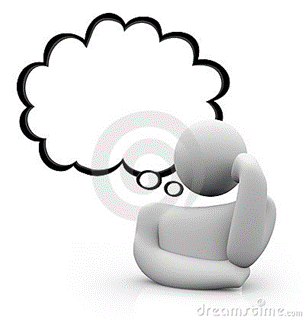 ТЕОРІЯ ПІЗНАННЯ
У найзагальнішому вигляді сучасна теорія пізнання на це питання дає таку відповідь: 
знання є зв’язуючий ланцюг між природою, людським духом та практичною діяльністю. 
Знати у самому широкому сенсі означає володіти і уміти.
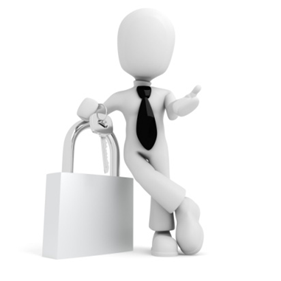 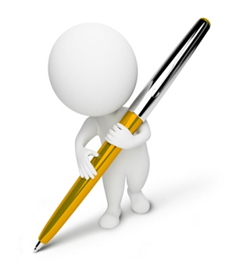 ТЕОРІЯ ПІЗНАННЯ
Знати у самому широкому сенсі означає володіти і уміти.
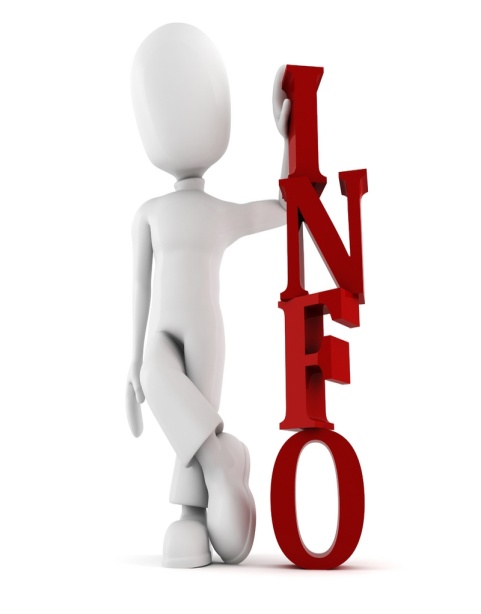 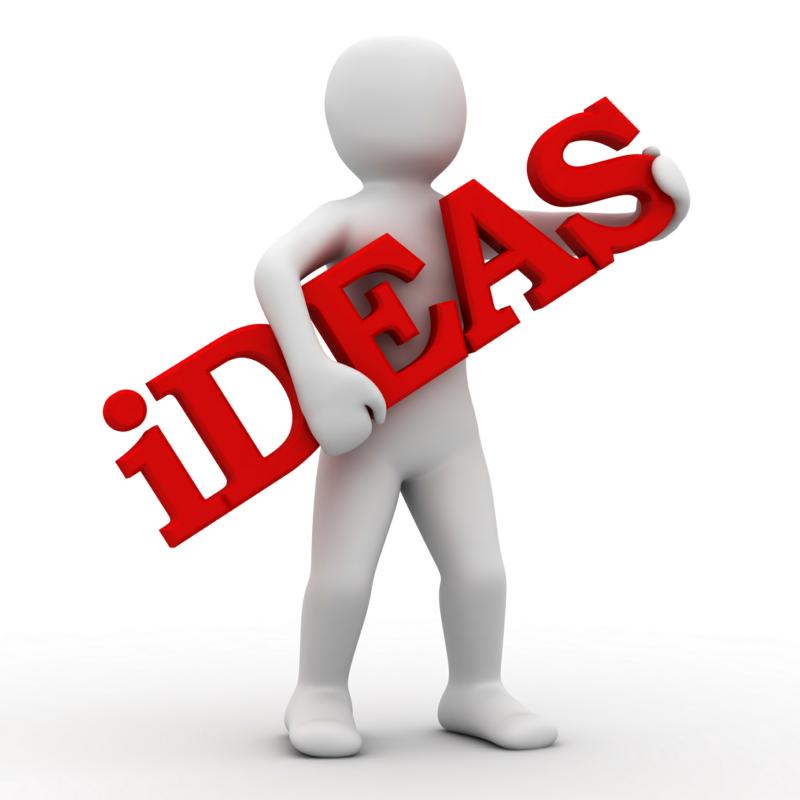 Яку роль займає пізнання у структурі людської діяльності?
Для того, щоб відповісти на це питання, необхідно розглянути усі види людської діяльності: спілкування, трудова діяльність (практика), релігійна діяльність, мистецтво тощо.
Пізнання зіставляється із самим життям, тобто пізнання – це і є життя людини, яка не мислиться поза пізнанням. 
Життя – це природний стан людського існування, усі його можливі прояви активності, в тому числі й активності пізнавальної. Думки, які породжуються в наслідок цього, складають основу знання, яке є робочим інструментом для покращення життя. Отже, пізнання співвідноситься із самим життям людини.
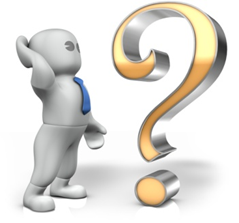 ПІЗНАННЯ
Першим кроком в осмисленні пізнання є вирішення питання про його місце і роль у цілісній структурі людської діяльності.
Огляд філософських позицій дозволив окреслити широке коло видів людської діяльності (практика, безсвідомі інстинктивні потяги, відношення, спілкування, турбота про себе тощо) по відношенню до яких і визначається специфіка пізнання.
Особливість пізнання полягає у тому, що це цілеспрямована розумова (мислинева) діяльність, направлена на досягнення істини. У людській історії  був час, коли пізнання не вирізнялося у окрему діяльність, а також був рубіж, коли воно виокремилось у самостійну сферу.
ПІЗНАННЯ
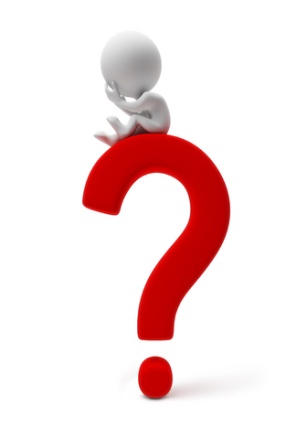 Діалектика суб’єкту і об’єкту пізнання
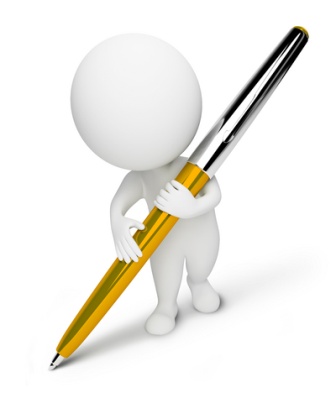 Суб’єктом пізнання завжди виступає людина як активна, діяльна істота (або група людей, або суспільство в цілому, усе людство), об’єктом пізнання є увесь оточуючий світ, уся об’єктивна дійсність. Вони начебто питають суб’єкта «Дай відповідь – що я є, що я таке? Пізнай мене!». Співвідношення об’єкту і суб’єкту проявляється в тому, що об’єкт по відношенню до суб’єкту – це не просто реальність, а в той чи іншій мірі   пізнана реальність, тобто така, що стала фактом свідомості.
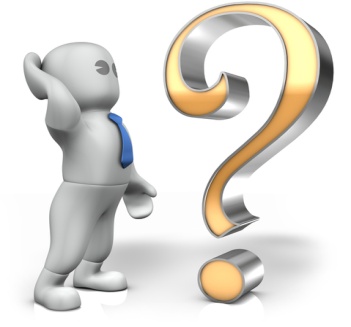 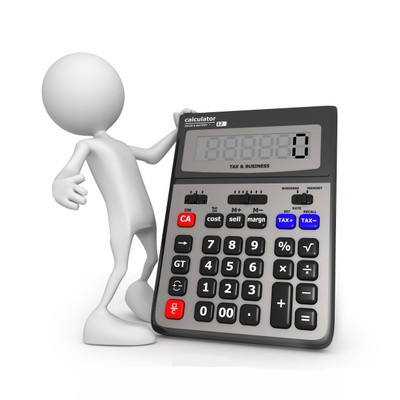 Способи духовного освоєння людиною світу (пізнання)
Життя людини багатоманітне. Так само й багатоманітна людська діяльність в ньому.
За усю історію свого існування людство виробляло різні способи освоєння світу – від міфологічного, мистецького та релігійного до філософського і наукового.
      На ранніх етапах історії існувало буденно-  практичне пізнання, воно давало елементарні знання  про природу, а також про самих 
людей, умови їх життя.
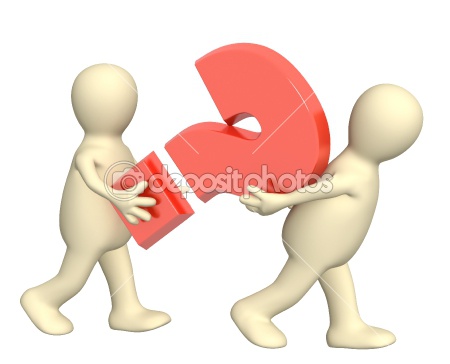 ВИДИ ПІЗНАННЯ
міфологічне пізнання
воно являє собою фантастичне відображення реальності, є несвідомо-художньою переробкою природи і суспільства народною фантазією. У рамках міфології вироблялися певні знання про природу, космос, про самих людей, їх умовах буття, формах спілкування
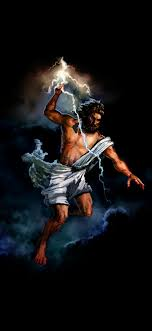 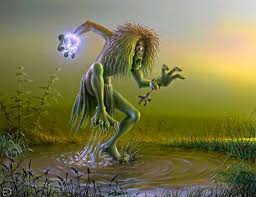 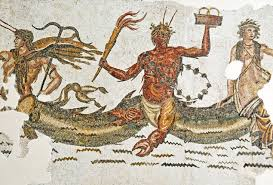 художньо-образна форма пізнання
пізнавальна функція мистецтва здійснюється за допомогою системи художніх образів.
 Художньо освоюючи дійсність у різних своїх видах (живопис, музика, театр тощо), задовольняючи естетичні потреби людей, мистецтво одночасно пізнає світ, а людина творить його - у тому числі і за законами краси. 
У структуру будь-якого твору мистецтва завжди включаються в тій чи іншій формі певні знання про різних людей і їх характер, про ті чи інші країни та народи, їх звичаї, побут, про їхні почуття і думках
релігійне пізнання
Воно обумовлено безпосередньою емоційною формою ставлення людей до пануючими над ними земними силами (природними і соціальними). Будучи фантастичним відображенням останніх, релігійні уявлення містять в собі певні знання про дійсність, хоча нерідко і перекручено. 
Однак релігія (як і міфологія) не відтворювали знання в систематичній і, тим більше, теоретичної формі.
філософське пізнання
Філософи різних епох незмінно зверталися до людини, її природи, сенсу, змісту її життя, смерті і безсмертя. 
З моменту виникнення філософії вчених цікавить природа: як виникли Земля, Місяць та інші планети, які причини лежать в основі їх розвитку, чи можна існуючу різноманітність речей звести до початкових першоджерел та ін. Увага філософів зосереджувалась не на випадковостях, а на загальних принципах існування і розвитку природи.
філософське пізнання
Філософське пізнання – це форма теоретичного мислення, це перша спроба усвідомлення, аналізу і пояснення.
предметом розуміння філософії є Людина, Природа, Суспільство і Бог в усіх його іпостасях і у взаємодії всіх об'єктів. Загальність, граничність, взаємозв’язок, причинність - найважливіша і визначальна риса філософського пізнання.
НАУКА ЯК СПОСІБ ПІЗНАННЯ
Наукове пізнання — це форма процесу пізнання, головною функцією якого є вироблення й теоретична систематизація об'єктивних знань про дійсність. Передусім у структурі наукового пізнання виокремлюються емпіричний і теоретичний рівні..